ТЕМА: Задачі з поняттями «більше в…» і «менше в…», які вимагають застосування таблиць множення числа 4 
і ділення на 4. Знаходження значень виразів зі зміною
Продзвенів уже дзвінок.
Починаємо урок!
Вже закінчилась перерва.
 І дзвенить для нас дзвінок.
 Всі зібралися у класі?
 Починаємо урок!
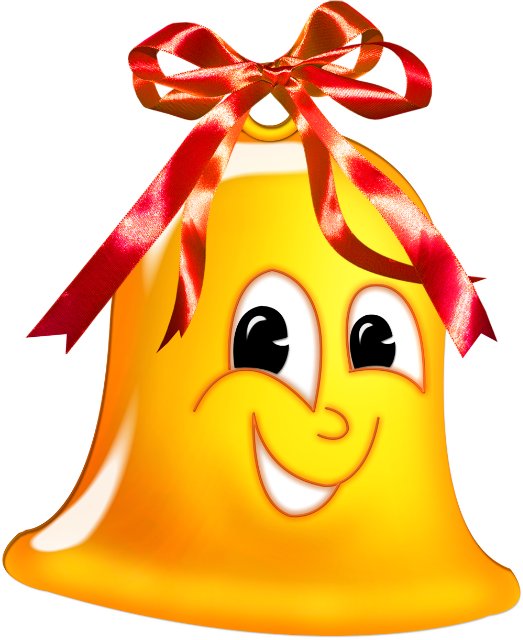 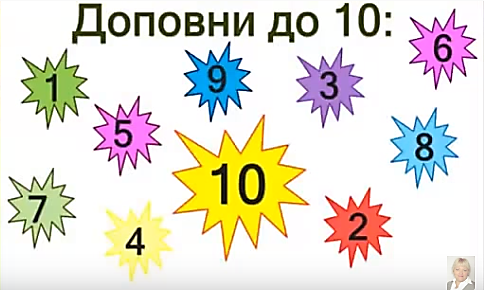 4*3
20:4
10:2
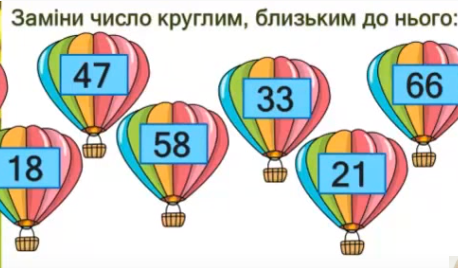 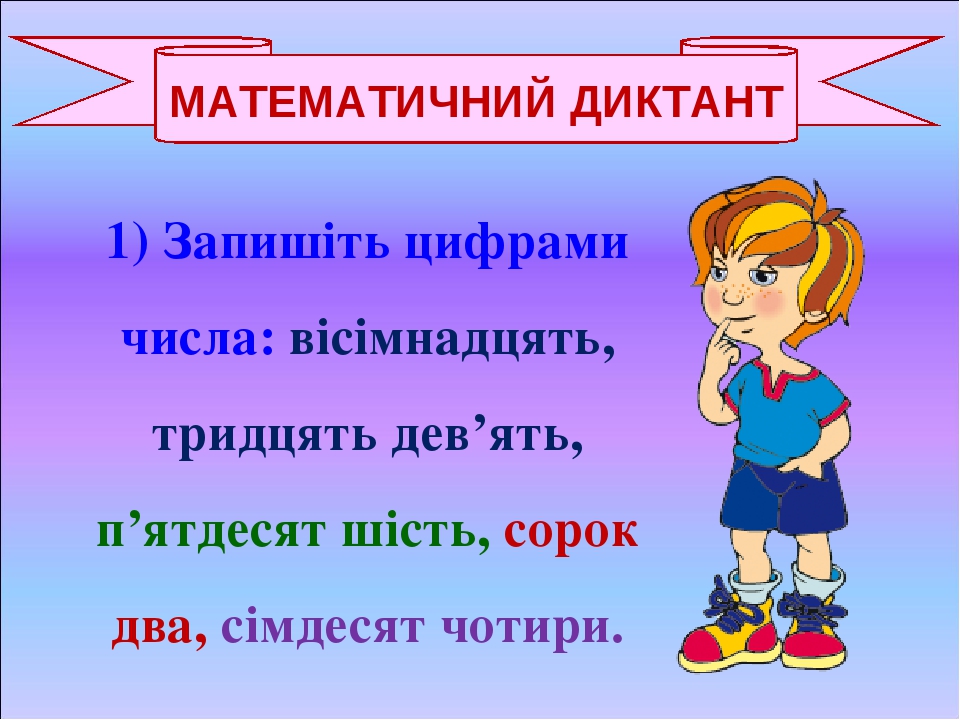 Фізкультхвилинка
Робота з підручником
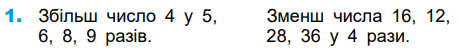 16:4=4
12:4=3
28:4=7
36:4=9
4*5=20
4*6=24
4*8=32
4*9=36
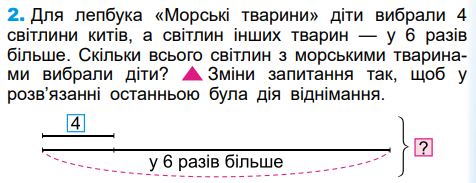 Короткий запис

Кити – 4 св.
Інші тварини - ?, у 6 разів більше
Розв’язання
4*6=24 (св.) – інші тварини;
24+4=28 (св.)
Відповідь: 28 світлин з морськими тваринами вибрали діти.
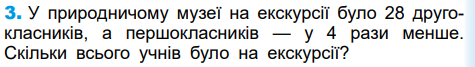 Короткий запис

Другокласників – 28 уч.
Першокласників - ?, у 4 рази менше
Розв’язання

28:4 = 7 (уч.) – першокласників;
28+7=35 (уч.)
Відповідь: усього на екскурсії було 35 учнів.
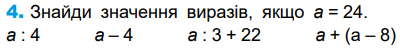 МОЛОДЦІ !